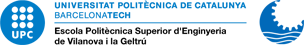 Tribunals de TFG/TFM

 17 de maig de 2018
Índex
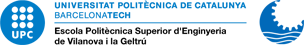 Índex

Millores de gestió
Proposta
Torn obert de paraula
Millores de gestió
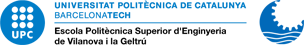 Presentació de TFG/TFM amb dos membres
Gestió de baixes
Lectura taxes han de posar-se d’acord per veure quan llegiran e informen a SIAE
1/30
Proposta
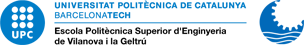 1. Demanar als caps de secció el PDI susceptible de ser assignat als     
     tribunals
2. Comissió de titulació/Coordinador titulació/Cap secció del dept. al que pertany
     el director del TFG/TGM defineix X tribunals comuns i assigna a TFG/TFM. 
	Des de la USD passem informació:
		- llistat de PDI susceptible de ser assignat a tribunals
		- llistat de TFG /TFM matriculats amb títol i Director i 
 		   departament del director.
3. Cap d’estudis defineix tribunals per als projectes multidisciplinars i per als
     transversals (accessibilitat i sostenibilitat).
4. USD assigna dia i hora
5. Si un membre no pot es canvia dia/hora o es canvia membre
1/30